Типы данных в PYTHON
Типы данных
Тип данных – 
    множество величин, объединенных определенной совокупностью допустимых операций.
Типы данных
Типы данных
int (например: 1, 150, 500)
Целые числа
float (например: 2.5, 5.8, 100.0)
Вещественные числа
str (например: “hello”, “hey”, “100”)
Строки
list (например: [5, “hey”, 10.5])
Списки
Логический тип
boolean (например: true, false)
Основные операции с числовыми данными
Основные функции в Python
input() – функция, для ввода данных с клавиатуры
print() – функция для вывода данных на экран
Ввод программного кода в Python:
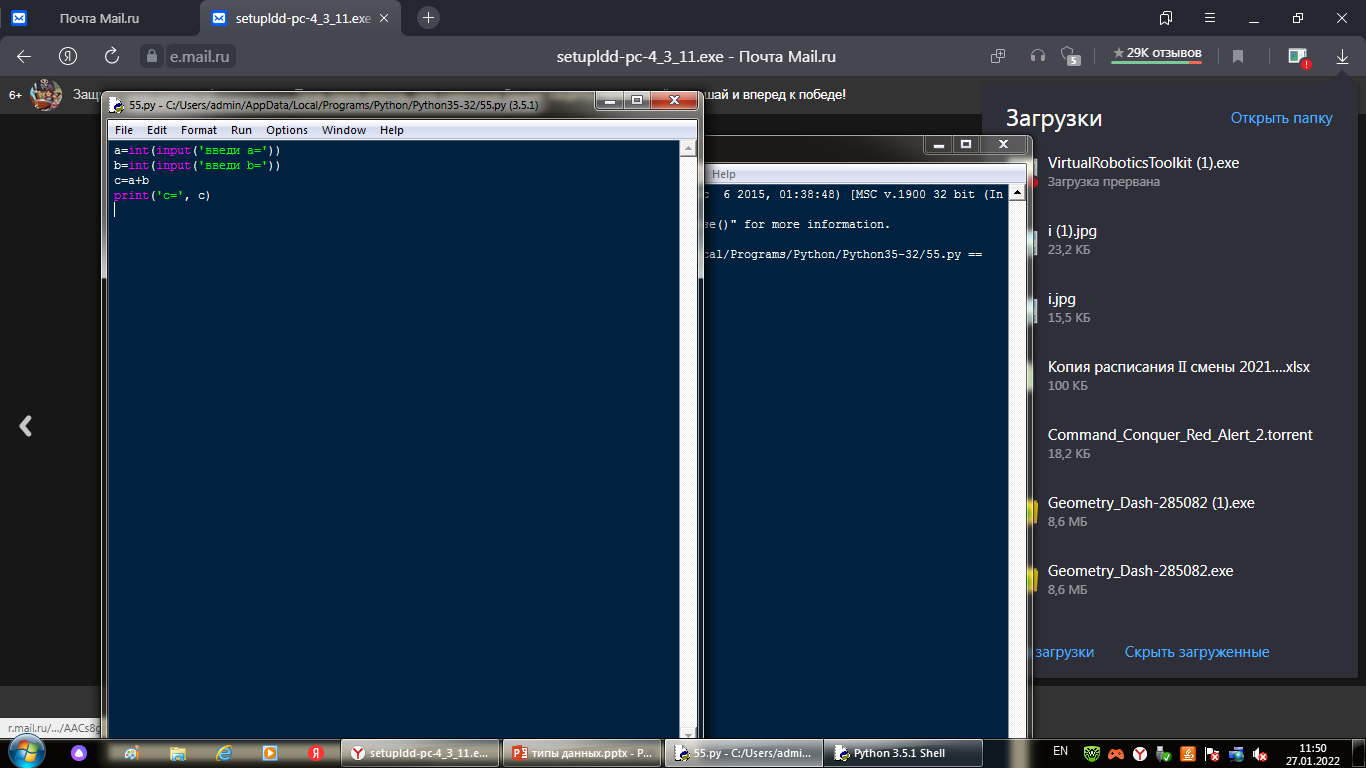 Результат:
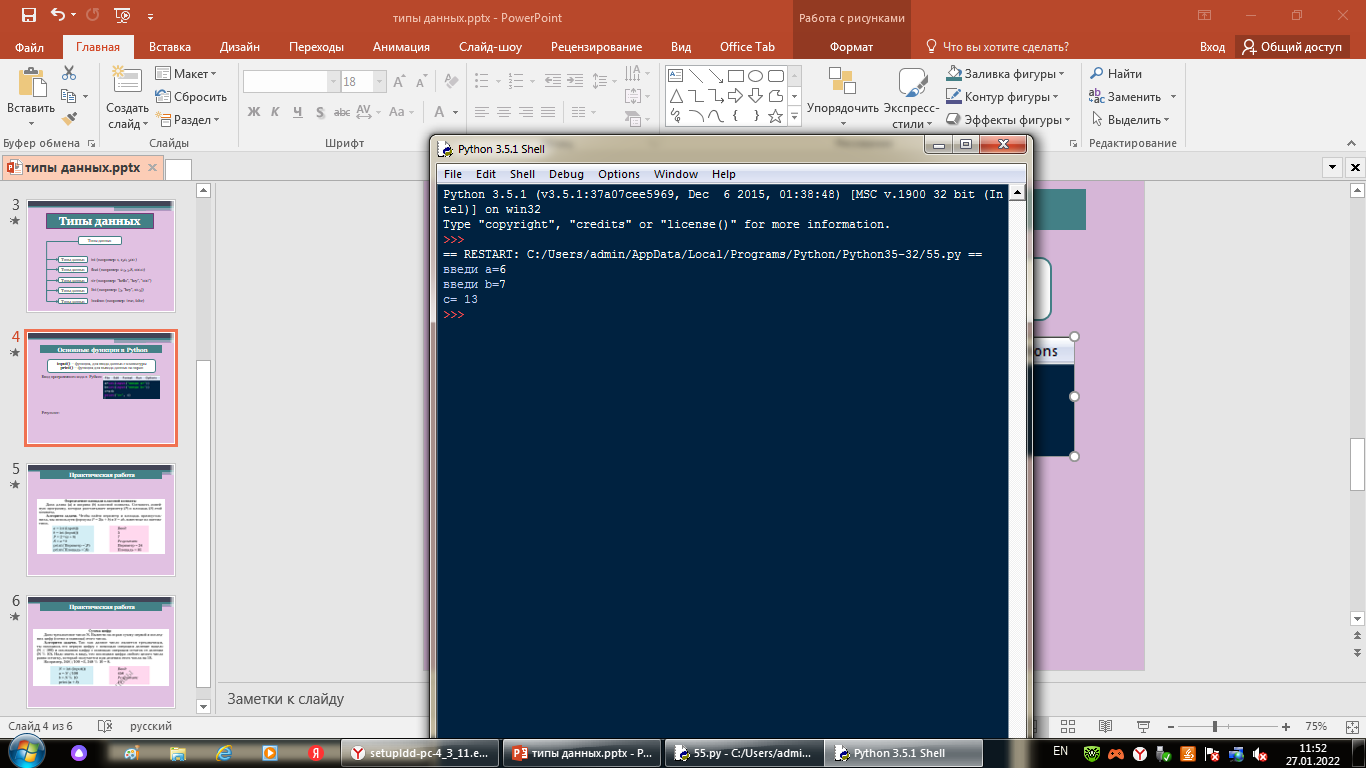 Практическая работа
Уровень А
Программный код, сложение двух чисел
Ввод программного кода в Python:
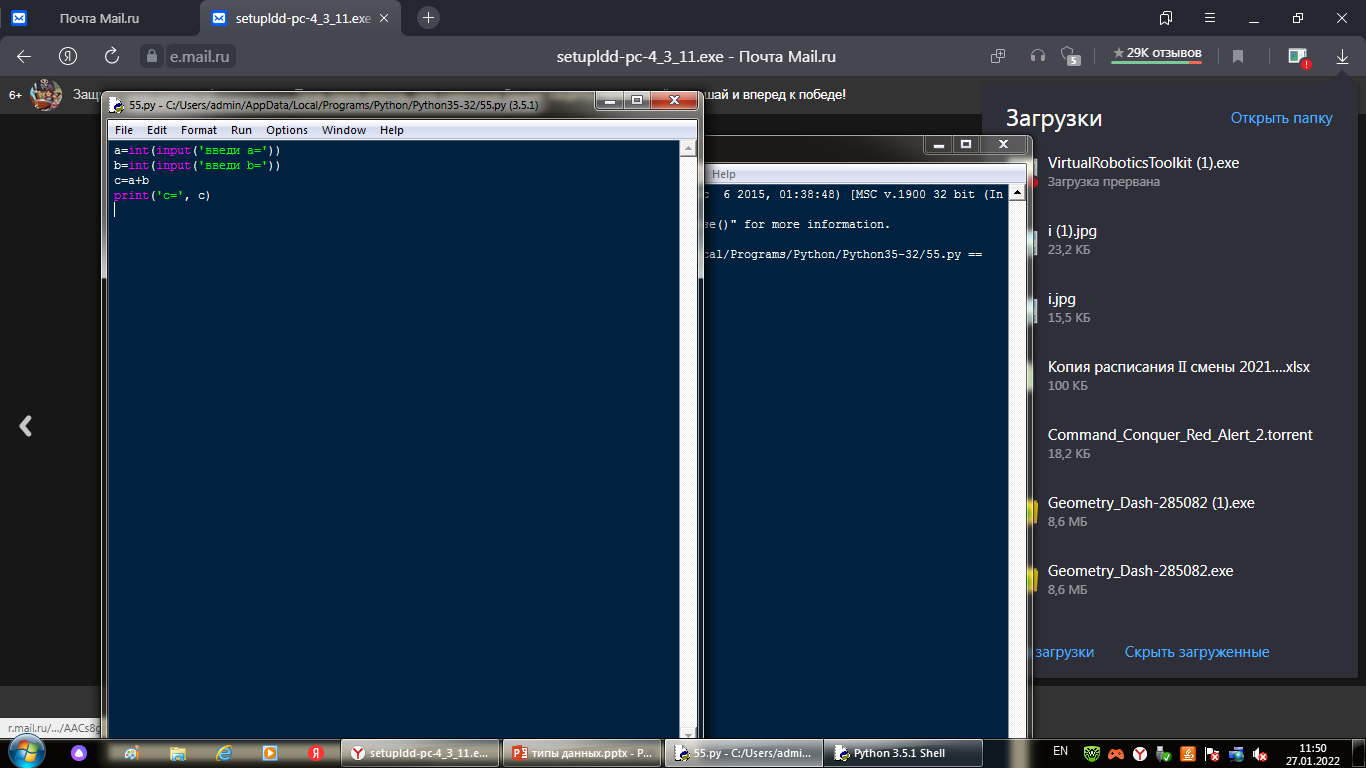 Результат:
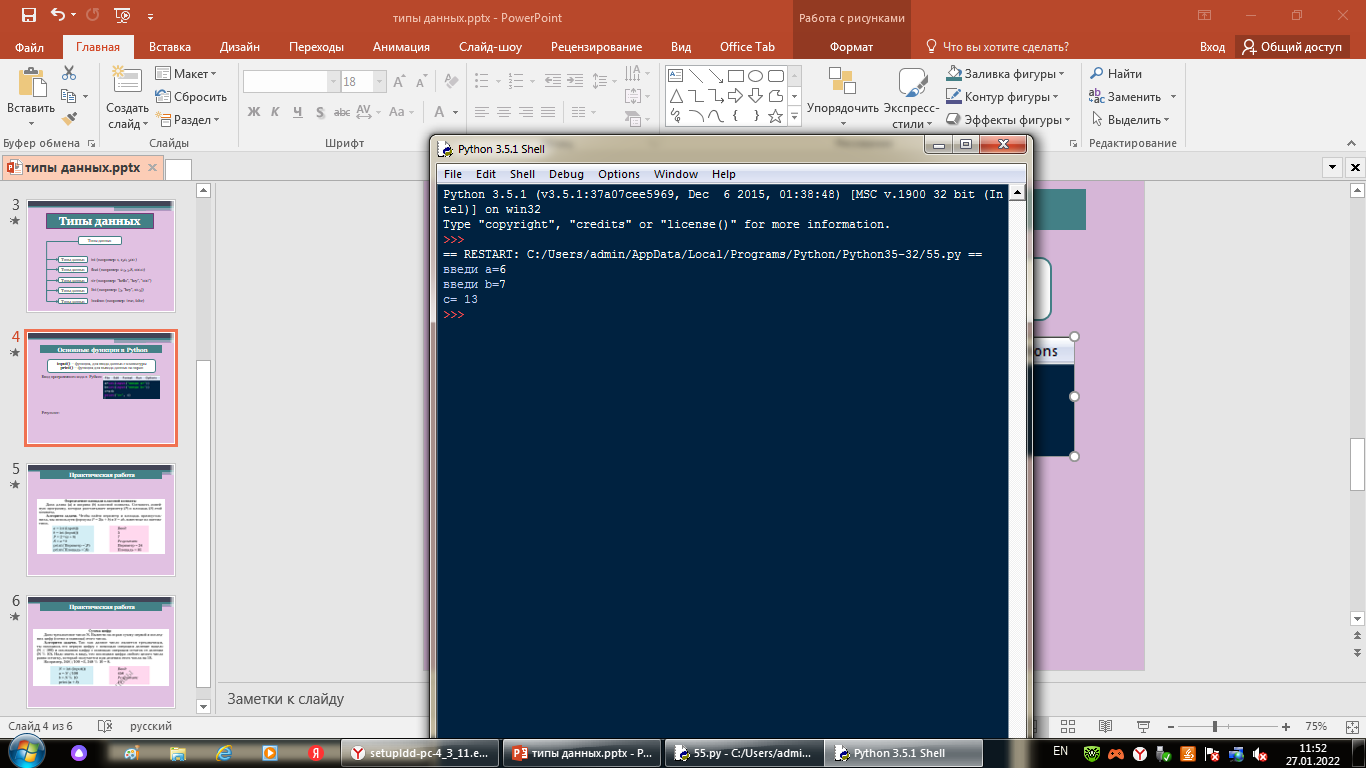 Практическая работа
Уровень В
Дана длина (а) и ширина (b) классной комнаты. Составить линейную
Программу, которая рассчитывает периметр (P) этой комнаты.
Алгоритм задачи: Чтобы найти периметр прямоугольника, мы 
используем формулы P=2(a+b), известные из математики.
Ввод программного кода в Python:
Результат:
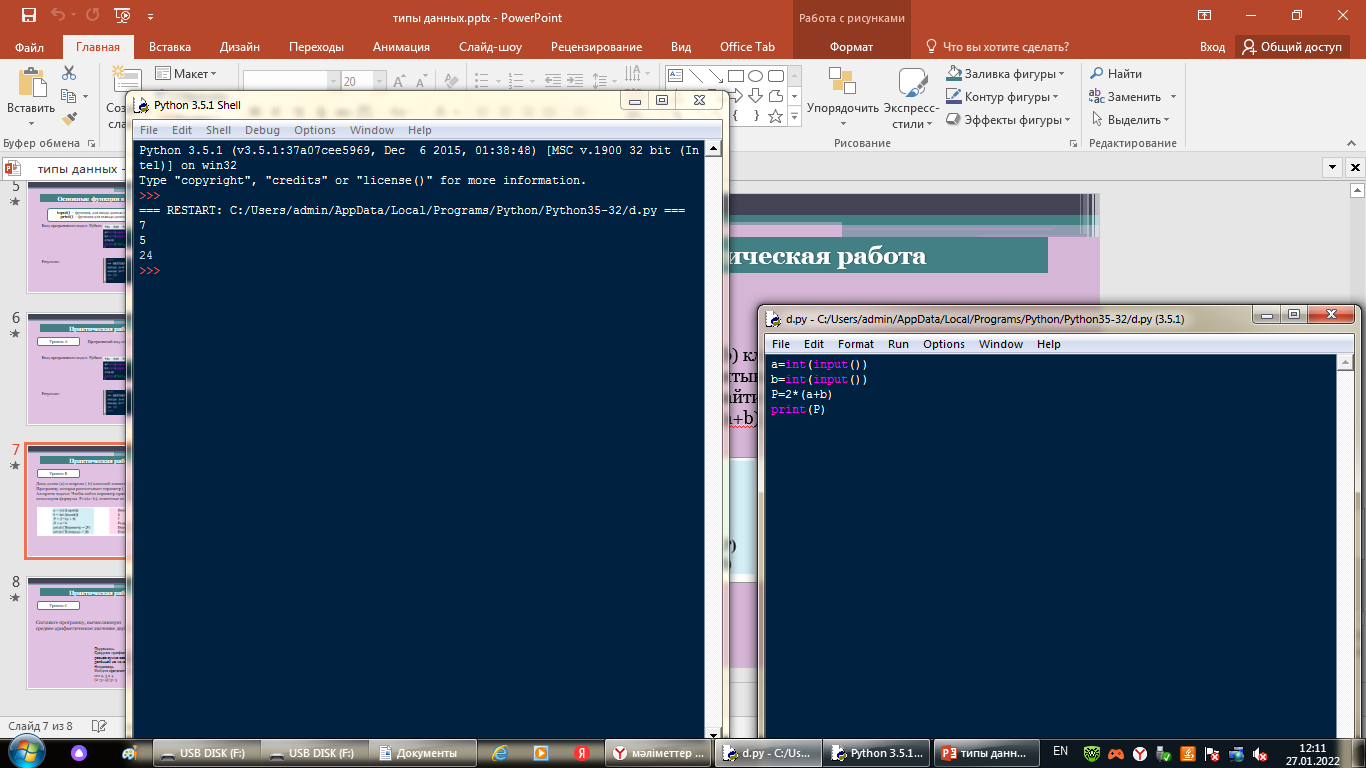 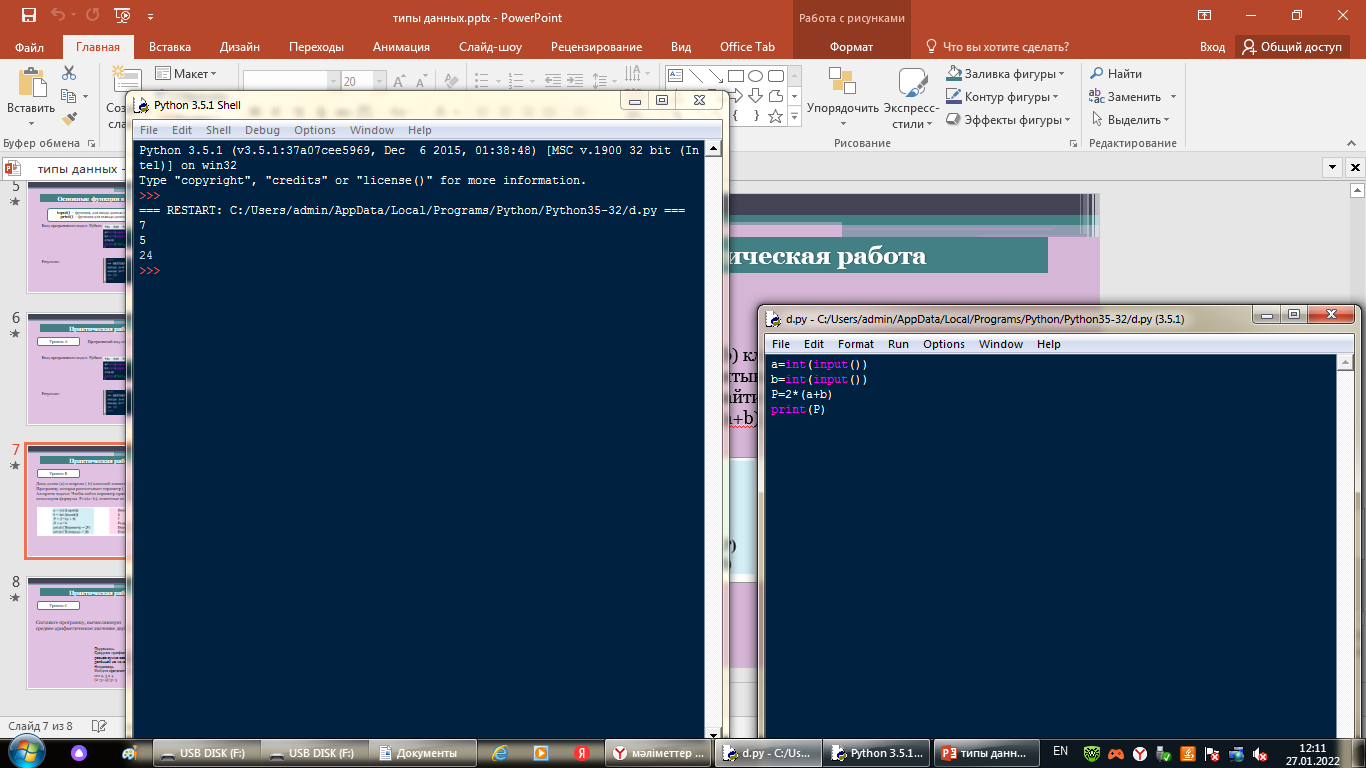 Практическая работа
Уровень С
Составьте программу, вычисляющую 
среднее арифметическое значение двух чисел.
Подсказка:
Среднее арифметическое - это число, равное сумме всех чисел множества, делённой на их количество. 
Например: Найдем среднее арифметическое чисел 2, 3 и 4
(2+3+4)/3= 3